Отчет о работе УЧЕБНО-МЕТОДИЧЕСКОГО СОВЕТАв 2023/2024 учебном году
ОБ УЧЕБНО-МЕТОДИЧЕСКОМ СОВЕТЕ
В целях координации деятельности структурных подразделений, занимающихся образовательной деятельностью в ТИ (ф) СВФУ, и структурных вспомогательных подразделений, обеспечивающих учебный процесс, в Институте функционирует Учебно-методический совет (УМС). 
	Деятельность УМС направлена на повышение качества организации учебно-методической работы в Институте, широкое обсуждение ведущими специалистами основных вопросов учебно-методического характера, плана издания учебной, учебно-методической литературы и подготовку рекомендаций для принятия решений по повышению эффективности и качества образовательной деятельности Ученым советом ТИ (ф) СВФУ и директоратом.
Состав учебно-методического совета на 2023/2024 учебный год
Состав УМС ТИ (ф) СВФУ в 2023-2024 уч.г. представлен научно-педагогическими работниками структурных и учебных подразделений ТИ (ф) СВФУ.
Руководство работой УМС ТИ (ф) СВФУ в отчетном году осуществляли:
1. Ядреева Л.Д., зам. директора по УР - председатель Совета.
Подготовку заседаний совета и оформление документации Совета осуществлял секретарь УМС – 
2. Кондрацова Ольга Тимофеевна, с 01.03.2024 г. – Ядреева Ксения Дмитриевна, заведующий Учебно-методическим отделом.
Качественный состав УМС обеспечивался 70% кандидатами наук. 
Члены УМС:
3. Косарев Л.В., и.о. зав. кафедрой СД, к.т.н.
4. Рукович А.В., директор, и.о. зав. кафедрой ЭПиАПП, к.г.-м.н., доцент.
5. Шутемов С.В., зам. зав.кафедрой ЭПиАПП.
6. Рочев В.Ф., зав. кафедрой ГД, к.т.н., доцент.
7. Мамедова Л.В., зав. кафедрой ПиМНО, к.п.н., доцент.
8. Ахмедов Т.А., и.о. зав. кафедрой ЭиСНД, к.и.н., доцент.
9 Погуляева И.А., и.о. зав.кафедрой ОД, к.б.н. 
10. Самохина В.М., и.о. зав. кафедрой МиИ, к.п.н.
11. Зотова Н.В., и.о. зав. кафедрой филологии, к.филол.н.
12. Зав. библиотекой (по приглашению).
2023-2024 уч.г.
План работы УМС ТИ (ф) СВФУ на 2023-2024 уч.г. был утвержден на заседании Совета 31 августа 2023 г. (прот. №01) и на заседании Ученого Совета от 31 августа 2023 года (прот. №07).

Ежемесячно перед очередным заседанием Совета повестка уточняется и корректируется с учетом поступивших предложений и актуальных вопросов учебно-методической работы института.

Информация по итогам заседаний Совета, постановления регулярно размещаются на официальном сайте института в разделе «Учебно-методический совет» и раздаются в качестве комплектов материалов согласно повесткам заседаний членам Совета для дальнейшего обсуждения на заседаниях кафедр.
Вопросы УМС ТИ (ф) СВФУ в г. Нерюнгри
Деятельность УМС направлена на повышение качества организации учебно-методической работы в Институте, широкое обсуждение ведущими специалистами основных вопросов учебно-методического характера, плана издания учебной, учебно-методической литературы и подготовку рекомендаций для принятия решений по повышению эффективности и качества образовательной деятельности Ученым советом ТИ (ф) СВФУ и директоратом.
Анализ диагностического тестирования, ПОЗ, итогов  текущей, промежуточной и итоговой аттестации, результаты практик и трудоустройства

Анализ выполнения требований ФГОС ВО к кадровому, материально-техническому и учебно-методическому обеспечению программ бакалавриата и специалитета
Итоги олимпиадной деятельности, ФИЭБ и НОКО; обсуждение результатов анкетирования, мониторингов и проверок
Актуализация и утверждение УММ ОПОП, презентация онлайн-курсов, утверждение тематик ВКР, составов ГЭК, изданий УМЛ
[Speaker Notes: Основной целью УМС является повышение качества образовательной деятельности в институте. На заседаниях рассматриваются следующие актуальные вопросы учебно-методической работы: оценка качества обучения и анализ результатов успеваемости студентов; формирование внутривузовской системы оценки качества обучения; совершенствование РПД и ОПОП;  экспертиза и утверждение учебно-методических материалов; обмен опытом и др.]
введен модуль/факультатив «Великая Отечественная война: без срока давности»
введена дисциплина «История России» (4 з.е.) - вместо дисциплины «История (история России, всеобщая история)»
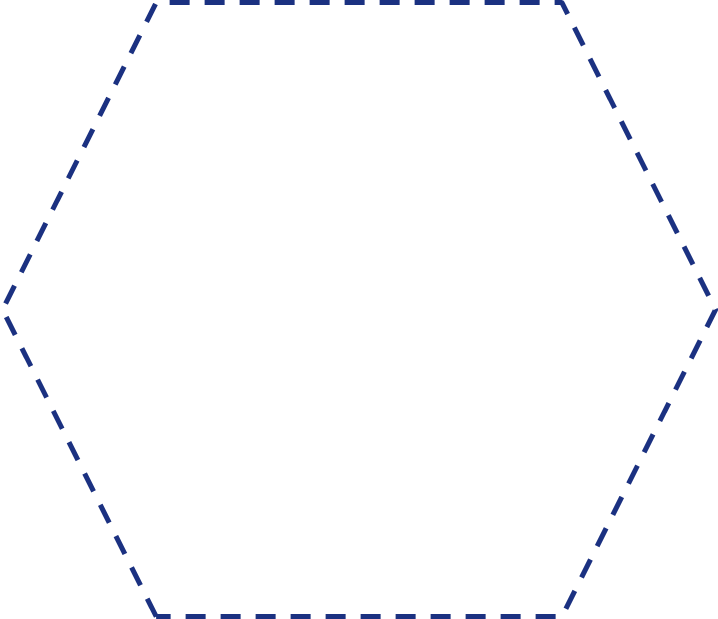 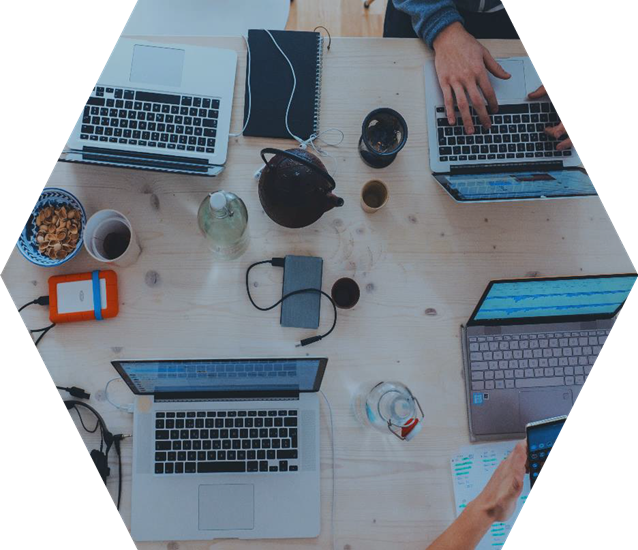 Актуализация и совершенствование ОПОП 2023-2024 уч.г.:
внедрен модуль «Основы военной подготовки» (3 з.е.)
введена дисциплина «Основы российской государственности» (2 з.е.)
разработано 42 ИУП студентов ускоренной формы обучения
разработано 14 базовых учебных планов
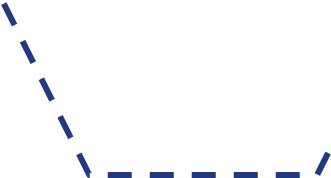 [Speaker Notes: В 2023 г. в целях актуализации и совершенствования ОПОП была проведена следующая работа:]
В 2023-2024 уч.г. всего актуализировано и утверждено:
Разработка новых образовательных программ
К 2024-2025 уч. году была разработана и утверждена новая ОПОП по направлению подготовки  38.03.01 «Экономика», профиль «Экономика предприятия» (очно-заочная форма обучения).

Также в 2023-2024 уч.г. был подготовлен пакет документов для лицензирования программы СПО по ППССЗ по специальности  38.02.01 «Экономика и бухгалтерский учет (по отраслям)», квалификация «Бухгалтер».
Концепция «Ядро высшего педагогического образования»
44.03.05 Педагогическое образование (с двумя профилями подготовки)
44.03.02 Психолого-педагогическое образование
[Speaker Notes: В целях обмена опытом по применению активных методов обучения, повышению педагогического мастерства в 2023 году было проведено 10 ОЗ, 2 МК.]
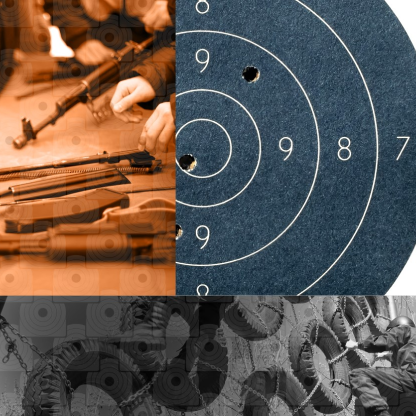 Основы военной подготовки
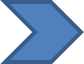 Осенний семестр 2023-2024 уч.г., 22 студента-призывника
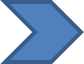 Разработана РПД и цифровой образовательный контент
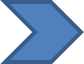 Приобретено необходимое для обучения оборудование (макеты, инвентарь, наглядные пособия и др.)
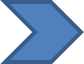 Занятия проводились приглашенным преподавателем, имеющим опыт военной службы
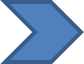 Практическая (огневая) подготовка проводилась на базе тира МОУ «Гимназия № 1» по договору
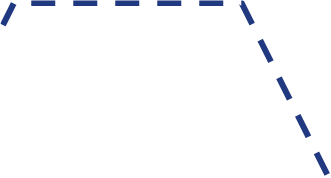 [Speaker Notes: В целях реализации модуля «Основы военной подготовки» была проведена следующая работа: 
Военрук Чернышев Руслан Геннадьевич, учитель ОБЖ «Гимназия № 1» г. Нерюнгри
Закуплено на 76050 руб.  Магазин Ижмаш СОК-АК к 5,45*39 на 10 патр. (макет)												
Магазин МР-79-9Т металл (макет)												
Макет массо-габаритный АК-74М УС пр.склад, плс, б/пл												
Макет массо-габаритный Р-ПМ Макаров												
Муляж гранаты РГД												
Муляж гранаты Ф-1]
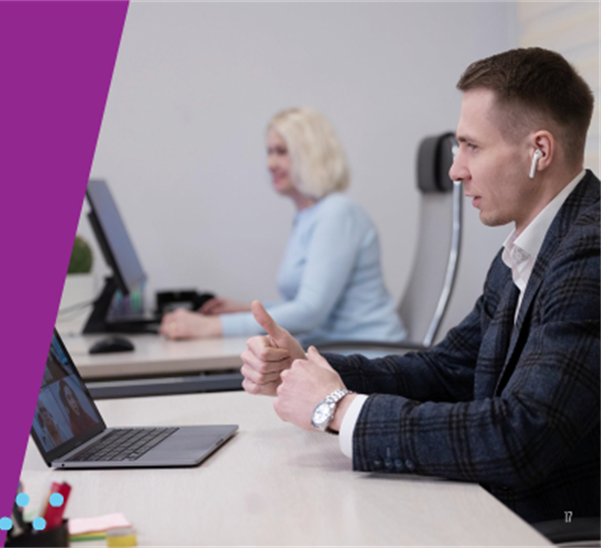 Получение дополнительной квалификации обучающимися
В 2023-2024 уч.г. всего реализовано 5 программ профессионального обучения для студентов ТИ (ф) СВФУ в рамках освоения основных профессиональных образовательных программ
В 2023-2024 г. выдано 38 свидетельств
[Speaker Notes: В соответствии с пунктом 14 «Порядка организации и осуществления образовательной деятельности по образовательным программам высшего образования – программам бакалавриата, программам специалитета, программам магистратуры», утвержденным приказом Минобрнауки России от 06 апреля 2021 г. № 245 образовательная организация «обеспечивает обучающимся возможность <…> одновременного получения нескольких квалификаций в порядке, установленном локальным нормативным актом организации». Данный Порядок вступил в силу с 01 сентября 2022 г., поэтому институтом была проведена объемная работа по обеспечению обучающимся возможности получения дополнительной квалификации – профессии рабочего или категории служащего в рамках освоения ОПОП.
В базовых учебных планах групп 2022 года набора предусмотрены учебные дисциплины и факультативы, а также квалификационный экзамен по программам профессионального обучения, отдельно разработаны рабочие программы дисциплин/практик и программы профессионального обучения. Все программы профессионального обучения прошли экспертизу и утверждение на УМС (протокол № 10 от 26.05.2022 г.), а также были утверждены на заседании Ученого совета ТИ (ф) СВФУ (протокол № 06 от 23.06.2022 г.).]
Повышение качества успеваемости студентов 
1 курса
1) Пересмотр форм контроля в 1 семестре	
2) Проведение институтского факультатива «Школа первокурсника»:
Принципы конспектирования лекции;
Методики запоминания информации;
Знакомство с ЭИОС вуза и ЛНА и др.
[Speaker Notes: Кроме этого, для повышения качества успеваемости студентов 1 курса мы пересмотрели БУП и постарались упростить 1 экзаменационную сессию, переведя экзамены в зачеты, убрав письменные работы где это возможно. 
Силами учебно-методического отдела мы провели университетский факультатив «Школа первокурсника». На следующий год мы планируем провести с 1 -курсниками факультатив по развитию Soft skills, ввести в него больше практических советов, тренингов и практикумов. Коммуникативные навыки, управленческие, кретивность, эффективное мышление, саморазвитие, умение работать в команде и др.]
Повышение педагогического мастерства, 2023-2024 учебный год
0
7
ОТКРЫТЫЕ ЗАНЯТИЯ
МАСТЕР-КЛАССЫ
[Speaker Notes: В целях обмена опытом по применению активных методов обучения, повышению педагогического мастерства в 2023 году было проведено 10 ОЗ, 2 МК.]
План издания учебно-методической литературы на 2023-2024 уч.г.
Экспертиза элементов ОПОП и УМЛ в 2023-2024 уч. г.
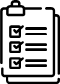 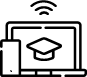 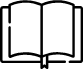 4 учебно-методических издания
550 ресурсов цифрового образовательного контента
987 рабочих программ дисциплин и практик
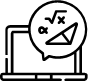 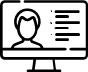 6 онлайн-курсов в формате МООК
72 базы тестовых заданий
64
[Speaker Notes: Одним из направления работы является экспертиза элементов ОПОП и учебно-методической литературы. Решением УМС ТИ (ф) СВФУ от 29.03.2018 г. , протокол № 7 утверждены требования к оригинальности учебно-методических изданий: 
для методических указаний/рекомендаций – не менее 30% с не менее 5 источниками;
для учебно-методических пособий – не менее 60%;
для учебных пособий – не менее 80%.  МООК – массовые открытые онлайн-курсы]
Проект постановления
1. Информацию принять к сведению.
2. Запланировать и провести мероприятия, направленные на совершенствование профессионального мастерства педагогических работников: проведение межкафедральных и институтских методических семинаров, конкурсов, мастер-классов.
3. Скорректировать план изданий учебно-методической литературы, исходя из фактического выполнения плана за прошлый год и потребности в обновлении учебно-методических материалов. 
Признать работу УМС за 2023-2024 уч.г. удовлетворительной.